考点五　文本探究
——由浅入深明主旨，立足文本深挖掘
从不同的角度和层面发掘作品的意蕴、民族心理和人文精神；探讨作者的创作背景和创作意图；对作品进行个性化阅读和有创意的解读。这其实是要求从作品、作者和读者三个角度对作品的思想内容进行发掘、探讨、质疑和个性化理解。命题基于文本自身，探究点可归纳为散文的内容与形式两大方面，无论是对词语、句子、意象、标题的探究，还是对主旨情感、选材组材、艺术手法的探究，都是作品的关键处和丰厚处。
【教材导引】　《小狗包弟》是巴金《随想录》中的名篇，作者借一条小狗的悲惨遭遇生动形象地表现自己的反思和忏悔。文章思想意蕴丰厚，艺术手法巧妙，有很多值得探究的东西。下面仅从三个角度提示探究题的不同类型。
突破一　句子意蕴类探究
探究文中重要语句的丰富含意与分析文中重要语句的丰富含意在答题方法上是相同的，都要抓住句中关键词语、结构层次、表达特色并联系上下文。但是两者在选取句子上有所不同，前者一定选取最能涵盖全文主旨、情感或关涉文章的多数内容的句子作探究，不像后者可以选取一些关涉局部文字的句子。前者之所以叫探究，是因为它强调由浅入深、由表层到深层。因而，要从深层次上探究句子意蕴，就要注意以下两点：
一、准确把握题目意图
从探究对象来说，这类句子往往是整个文本的核心句；从理解的层面讲，这类题目已远远超出句意本身，与文章的基本立意、作者的理性思考相关联；从对考生的要求来讲，这类题目考查的是考生深层思维、宏观驾驭的能力。
二、组织答案要有层次，有深度
一般而言，第一点是该句的表层意思，第二点是背后的意思，第三点是与主旨、情感相关的意思，第四点可能是结合背景或联系现实得出的意思。同时，考生还要善于根据文本性质和题目特点有层次、有深度地组织答案，一定要体现出答案的丰盈度。
【即练即悟】
一、(2016·天津卷)阅读下面的文章，完成1题。
在母语的屋檐下
彭　程
少年时代的伙伴自大洋彼岸归来探亲，多年未见，把盏竟夜长谈，我们聊到故乡种种情形，特别谈到了家乡方言，兴之所至，后来两人干脆用家乡话谈起来。
本来以为这么多年不使用，很多方言都已忘记，不料却在此时鲜明地复活了，恍惚中，甚至忆起了听到这些话时的具体情景，眼前浮现出了说话人的模样。友人感慨：真过瘾。
在一种语言中浸润得深入长久，才有资格进入它的内部，感知它的种种微妙和玄奥，那些羽毛上的光色一样的波动，青瓷上的釉彩一般的韵味，几乎只有母语，我们从牙牙学语时就亲吻的语言，才应允我们做到这一点。
关于母语，英文里的一个说法，最有情感温度，也最能准确地贴近本质：mother tongue，直译就是“妈妈的舌头”。从妈妈舌头上发出的声音，是生命降临时听到的最初的声音，浸润着爱的声音。多么深邃动人的诗意！在母语的呼唤、吟唱和诵读中，我们张开眼睛，看到万物，理解生活，认识生命。
诗作为浓缩提炼过的语言，是语言的极致。它可以作为标尺，衡量一个人对一种语言熟悉和理解的程度。“眼看他起高楼，眼看他宴宾客，眼看他楼坍了”，说的是世事沧桑、人生无常。“而今识尽愁滋味。欲说还休，欲说还休，却道天凉好个秋”，说的是心绪流转、昨日迢遥。没有历史文化为之打底，没有人生经历作为铺垫，就难以深入地感受和理解其间的沉痛和哀伤、无奈和迷茫。它们宜于意会，难以言传。
每一种语言都连接着一种文化，通向一种共同的记忆。文化有着自己的基因，被封存在作为载体和符号的特有的语言中。仿佛一千零一夜的故事中，阿里巴巴的山洞里，藏着稀世的珍宝。
“芝麻开门吧！”咒语念起，山洞石门訇然敞开，堆积的珠宝浮光跃彩。
但洞察和把握一种语言的奥秘，不需要咒语，时间是最重要的条件。在一种语言中沉浸得足够久了，自然就会了解其精妙。有如窖藏老酒，被时光层层堆叠，然后醇香。瓜熟蒂落，风生水起，到了一定的时候，语言中的神秘和魅惑，次第显影。音调的升降平仄中，笔画的横竖撇捺里，有花朵摇曳的姿态、水波被风吹拂出的纹路、阳光下明媚的笑容、暗夜里隐忍的啜泣。
对绝大多数人来说，只有母语，才有这样的魅力和魄力、承担和覆盖。日升月落，春秋代序；昼夜不舍的流水，亘古沉默的荒野；鹰隼呼啸着射向天空，羊群蠕动成地上的云团；一颗从眼角滑落的泪珠有怎样的哀怨，一声自喉咙迸发的呐喊有怎样的愤懑。一切，都被母语捕捉和绾结，表达和诉说。
我骄傲于自己母语的强大的生命力，五千年的漫长历史，灾祸连绵，兵燹不绝，而一个个方块汉字，就是一块块砖石，当它们排列衔接时，便仿佛垒砌了一个广阔而坚固的壁垒，牢牢守卫了一种古老的文化，庇护了一代代呼吸沐浴着它的气息的亿兆的灵魂。
童年在农村度过，记事不久的年龄，有一年夏天，大人在睡午觉，我独自走出屋门到外面玩，追着一只蹦蹦跳跳的兔子，不小心走远了，一直走进村外一片茂密的树林中，迷路了，害怕得大哭。但四周没有人听到，只好在林子里乱走。过了好久，终于从树干的缝隙间，望见了村头一户人家的屋檐。
一颗悬空的心倏地落地了。
对于长期漂泊在外的人，母语熟悉的音调，带给他的正应该是这样的一种返归家园之感，一个汉语的子民，寄居他乡，母语便是故乡的方言土语；置身异国，母语便是方块的中文汉字。“官秩加身应谬得，乡音到耳是真归”，故乡的语言，母语的最为具体直观的形式，甚至关联到了存在的确凿感。
因为时时相与，反而熟视无睹。就像对于一尾悠然游弋的鱼儿，水的环抱和裹挟是自然而然的，不需要去意识和诘问的。但一旦因某种缘故离开了那个环境，就会感受到置身盛夏沙漠中般的窒息。被拘禁于全然陌生的语言中，一个人也仿佛涸辙之鲋，最渴望母语的濡沫，那亲切的音节声调，是一股直透心底的清凉水流。
每一种语言的子民们，在自己母语的河流中，泅渡，游憩，俯仰，沉醉，吟咏，创造出灿烂的文化，并经由翻译传播，成为说着不同语言的人们共同的精神财富。以诗歌为证，《鲁拜集》中波斯大诗人伽亚谟及时行乐的咏叹，和《古诗十九首》里汉代中国人生命短暂的感喟，贯穿了相通的哲学追问；中世纪的意大利，彼特拉克对心上人劳拉的十四行诗倾诉，和晚唐洛阳城里，李商隐写给不知名恋人的无题七律，或者隽永清新，或者婉转迷离，各有一种入骨的缠绵。让不同的语言彼此尊重，在交流中使各自的美质得到彰显和分享。
热爱来自母亲的舌尖上的声音，应该被视为是一个人的职责、他的伦理的基点。他可以走向天高地阔，但母语是他的出发地，是他不断向前伸延的生命坐标轴线上，那一处不变的原点。					(原载《光明日报》，有删节)
1.(新编)文中说：“他可以走向天高地阔，但母语是他的出发地，是他不断向前伸延的生命坐标轴线上，那一处不变的原点。”请结合本文和下面的材料谈谈你对这句话的思考。要求观点明确，阐述合理，有说服力。
我的老师木心写道：“向世界出发，流亡，千山万水，天涯海角，一直流亡到祖国、故乡。”
这段话，是我见过对母国问题的最高见解，非常决绝，非常潇洒。他把母国、故乡、老家、祖宅，统统看成流亡之地，而陪他流亡的，是他的母语。在木心的个案中，母语的力量，大于母国，高于母国。木心对母语表达敬意。
(陈丹青《生死于母语之中》，有删改)
解析　首先，要理解文中句子的含意。答题时要始终围绕这句话来回答。其次，要根据题干下面所给出的从文本之外选择出的语段，结合相应内容理解“母语是他的出发地”“不变的原点”的含意。
答案　观点：不论你走到哪里，母语始终与你生死相依。①原文作者说母语始终是人生命中不变的原点，不论人的生命伸延到何等地步。②陈丹青认为母语始终伴随着人，是人类文化的根基，甚至超过一切其他事物，不论你走到何处。③他们都对母语表达出无限的敬意。
[思维导引]
探究句子意蕴3看
一看该句与主旨之间的关系。在弄清句子的具体含意后，还要看看它与全文主旨有怎样的关系，一定能探究出句外意蕴、更深层的意蕴。
二看该句与作者所要表达的思想感情之间的关系。要特别善于抓住它背后所寄托的作者的思想感情，要善抓“作者”要素。
三看文本写作的时代背景。要求从作者经历、所处时代、创作动机及作品影响等方面进行分析，进行合理的解读、探究。
突破二　标题艺术类探究
标题类题目在高考中屡屡出现，有的是对标题的艺术及作用的分析，有的是对标题内涵的理解，有的是对标题意蕴的探究，有的是对标题优劣的比较。考生要善于根据不同题型合理、有序地探究解读。
一、标题内涵探究
二、标题设计原因探究
三、标题优劣替换探究
【即练即悟】
二、(2016·天津卷)阅读下面的文字，完成2题。(文本见突破一《在母语的屋檐下》)
2.(新编)请探究题目“在母语的屋檐下”蕴含了哪几层深意。
	解析　要结合文意，看标题所蕴含的不同层次的含意，这实际也是考查标题的意蕴。
	答案　①母语有亲切感、温馨感。“屋檐”就表明是“家”，有了“家”自然就感觉亲切、温馨；母语也一样，与少年时代的伙伴用家乡话交谈，在异国他乡用母语交流，都有亲切感。②母语有保护、庇护的作用。犹如“屋檐”保护着小鸟、迷途的小孩。③母语有守卫的功能。母语时刻守卫着民族文化，就像“屋檐”自觉地守护着家庭。
[思维导引]
标题意蕴类探究题答题技巧
观点必须明确，然后结合文本和写作背景以及自己的阅读实践进行分析。要点要全面，语言要客观，不要过于绝对化，内容要充实，分析部分可以分条作答。答题时，可以从多个角度分析并阐释理由，如主题、情感、线索、悬念、双关及语言的简明、形象与生动等。
突破三　情感体验类探究
散文作品往往具有丰富的意蕴，这种意蕴是作者思想、意识、情感的综合体现，也是作用于读者的必然效果。思想意蕴侧重于反映社会、自然、人生等方面的思想意义或所蕴含的道理，情感意蕴侧重于表现文本所蕴含的歌颂、赞美或否定、反对等情感态度；而读者的体验、启示是指读者进入文本的内部，感受作者的情绪，理解作品中的人物、事件，欣赏作品的画面，链接曾经有过的生活或阅读经历，从而产生情感共鸣或阅读美感，它是个性化的情感体验。解答这类探究题，考生要准确理解命题角度，善于从不同角度、不同层面组织答案。
一、思想、情感意蕴类探究的角度
二、体验、启示类探究的角度和步骤
三、把握情感体验类的探究
1.从不同角度探究
2.从不同层面发掘
【即练即悟】
三、(2018·北京卷)阅读下面的文字，完成3～4题。
水缸里的文学
①我始终认为，我的文学梦，最初是从一口水缸里萌芽的。
②我幼年时期自来水还没有普及，一条街道上的居民共用一个水龙头，因此家家户户都有一个储水的水缸，我们家的水缸雄踞在厨房一角，像一个冰凉的大肚子巨人，也像一个傲慢的家庭成员。记得去水站挑水的大多是我的两个姐姐，她们用两只白铁皮水桶接满水，歪着肩膀把水挑回家，哗哗地倒入缸中，我自然是袖手旁观，看见水缸里的水转眼之间涨起来，清水吞没了褐色的缸壁，我便有一种莫名的亢奋。现在回忆起来，亢奋是因为我有秘密，秘密的核心事关水缸深处的一只河蚌。
③请原谅我向大人们重复一遍这个过于天真的故事，故事说一个贫穷而善良的青年在河边捡到一只被人丢弃的河蚌，他怜惜地把它带回家，养在唯一的水缸里。按照童话的讲述规则，那河蚌自然不是一只普通的河蚌，蚌里住着人，是一个仙女！也许是报知遇之恩，仙女每天在青年外出劳作的时候从水缸里跳出来，变成一个能干的女子，给青年做好了饭菜放在桌上，然后回到水缸钻进蚌里去。而那贫穷的吃了上顿没下顿的青年，从此丰衣足食，在莫名其妙中摆脱了贫困。
④我现在还羞于分析，小时候听大人们说了那么多光怪陆离的童话故事，为什么独独对那个蚌壳里的仙女的故事那么钟情？如果不是天性中有好逸恶劳的基因，就可能有等待天上掉馅饼的庸众心理。我至今还在怀念打开水缸盖的那些瞬间，缸盖揭开的时候，一个虚妄而热烈的梦想也展开了：我盼望看见河蚌在缸底打开，那个仙女从蚌壳里钻出来，一开始像一颗珍珠那么大，在水缸里上升，上升，渐渐变大，爬出来的时候已经是一个正规仙女的模样了。然后是一个动人而实惠的细节，那仙女直奔我家的八仙桌，简单清扫一下，她开始往来于桌子和水缸之间，从水里搬出一盘盘美味佳肴，一盘鸡，一盘鸭，一盘炒猪肝，还有一大碗酱汁四溢香喷喷的红烧肉！(仙女的菜肴中没有鱼，因为我从小就不爱吃鱼。)
⑤很显然，凝视水缸是我最早的阅读方式，也是我至今最怀念的阅读方式。这样的阅读一方面充满诗意，另一方面充满空虚，无论是诗意还是空虚，都要用时间去体会。我从来没有在我家的水缸里看见童话的再现，去别人家揭别人家的水缸也一样，除了水，都没有蚌壳，更不见仙女。偶尔地我母亲从市场上买回河蚌，准备烧豆腐，我却对河蚌的归宿另有想法，我总是觉得应该把河蚌放到水缸里试验一下，我试过一次，由于河蚌在水里散发的腥味影响水质，试验很快被发现，家里人把河蚌从缸底捞出来扔了，说，水缸里怎么养河蚌？你看看，辛辛苦苦挑来的水，不能喝了，你这孩子，聪明面孔笨肚肠！
⑥我童年时仅有的科学幻想都局限于各种飞行器，我渴望阅读，但是身边没有多少适合少年儿童的书，我想吃得好穿得光鲜，但我的家庭只能提供给我简陋贫困的物质生活。这样的先天不足是我童年生活的基本写照，今天反过来看，恰好也是一种特别的恩赐，因为一无所有，所以我们格外好奇。我们家家都有水缸，一只水缸足以让一个孩子的梦想在其中畅游，像一条鱼。孩子眼里的世界与孩子身体一样有待发育，现实是未知的，如同未来一样，刺激想象，刺激智力，我感激那只水缸对我的刺激。
⑦我一直相信，所有成人一本正经的艺术创作与童年生活的好奇心可能是互动的。对于普通的成年人来说，好奇心是广袤天空中可有可无的一片云彩，这云彩有时灿烂明亮，有时阴郁发黑，有时则碎若游丝，残存在成年人身上所有的好奇心都变得功利而深奥，有的直接发展为知识和技术。对人事纠缠的好奇心导致了历史哲学等等人文科学，对物的无限好奇导致了无数科学学科和科技发明。而所谓的作家，他们的好奇心都化为了有用或无用的文字，被淘汰，或者被挽留。这是一个与现代文明若即若离的族群，他们阅读，多半是出于对别人的好奇；他们创作，多半是出于对自己的好奇。在好奇心方面，他们扮演的角色最幸运也最蹊跷，似乎同时拥有幸运和不幸，他们的好奇心包罗万象，因为没有实用价值和具体方向而略显模糊，凭借一颗模糊的好奇心，却要对现实世界做出最锋利的解剖和说明，因此这职业有时让我觉得是宿命，是挑战，更是一个奇迹。
⑧一个奇迹般的职业是需要奇迹支撑的，我童年时期对奇迹的向往都维系在一只水缸上了，时光流逝，带走了水缸，也带走了一部分奇迹。我从不喜欢过度美化童年的生活，也不愿意坐在回忆的大树上卖弄泛滥的情感，但我绝不忍心抛弃童年时代那水缸的记忆。这么多年来，我其实一直在写作生活中重复那个揭开水缸的动作，谁知道这是等待的动作还是追求的动作呢？从一只水缸看不见人生，却可以看见那只河蚌，从河蚌里看不见钻出蚌壳的仙女，却可以看见奇迹的光芒。
(取材于苏童的同名散文)
3.本文题目“水缸里的文学”意蕴丰富，综观全文，你如何理解其中的寓意？以此为题有怎样的表达效果？
	解析　第一问，从文中找到一些相关的语句，如第①段中的“我的文学梦，最初是从一口水缸里萌芽的”，第⑤段中的“凝视水缸是我最早的阅读方式”，第⑥段中的“一只水缸足以让一个孩子的梦想在其中畅游”，据此可以获得答案信息“水缸萌发了作者的文学梦”“水缸是作者童年精神世界的寄托”。又如第⑧段中的“我童年时期对奇迹的向往都维系在一只水缸上了”“从一只水缸……可以看见奇迹的光芒”，据此可以获得答案信息“水缸是作者的创作源泉”等。第二问，思考这个标题的表达效果，一般要从对读者阅读产生的影响、主旨等方面思考，“水缸里的文学”，这种奇妙的表达，设置了悬念，激起读者的阅读兴趣；富有想象力的标题，凸显了文章的主题。
答案　寓意：①“我”的文学梦是从对水缸里的河蚌仙女的想象中萌发的。水缸是“我”童年时代精神世界的寄托，可以让“我”的梦想在其中畅游。②水缸的记忆伴随着“我”，是“我”文学创作的源泉及动力，“水缸”成为“我”不断探索和创造的文学世界的象征。
效果：①既形象又别致，激发读者的阅读兴趣；②虚实结合，凸显主题。
4.作者说：“凝视水缸是我最早的阅读方式，也是我至今最怀念的阅读方式。”实际上，像这样非书本的“阅读”在生活中多种多样。结合你的经历，谈谈你对这类“阅读”的体会。要求：写出具体的“阅读”对象以及获得的体验和感悟。
	解析　首先要选取一个合适的“非书本的‘阅读’”对象,然后针对选取的对象谈感受。这种“阅读”体验可以来自人，也可以来自物，也可以来自某种精神。注意写出通过阅读对象而产生的体验和感悟，注意体验、感悟应积极而健康。
	答案　这类非书本的阅读是人最纯粹的心灵阅读方式。比如，婴儿对父母的阅读，这是人生命之初最深刻的阅读方式了。因为拥有对父母无条件的爱和依赖，孩子得以通过了解父母而了解这个世界。这样的阅读直接而无处不在。因为阅读，一个一无所知的婴儿才得以成长为一个具有成熟思想的人。
[思维导引]
探究表现手法4要领
1.抓住文中“情语”。要捕捉文中断断续续、或显或隐的情感语言，从而确定作者的情感倾向。尤其要抓住文眼句、议论抒情句这些能直接、鲜明表达作者情感的语言。
2.抓住具体材料。通过文中众多不同的材料，挖掘作者对它们不同的情感态度。
3.学会转换视角，挖掘深层情感。常见的转换视角有：(1)历史与现实的转换，如文本写的是历史，可能暗含着对现实的期待；(2)批判与希望的转换，如文本在批判一些问题，可能它在希望积极层面的东西；(3)正面与反面的转换，如文本写了反面的东西，可能暗示着它要肯定正面的东西。
4.抓住自我实际。作答时要联系自我实际，先表明观点，后论述，重在作出自己的判断。前提是由文本而发。无论是感悟还是体验，都必须立足自我，见解独到。
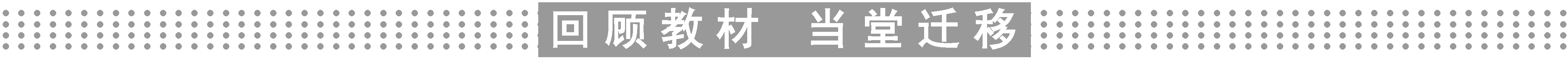 聚焦经典课文，化知识为能力
——从教材挖考点，无缝对接高考
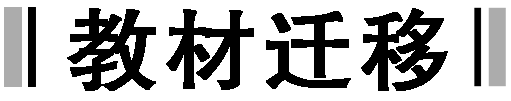 品悟经典课文
1.作者为什么对于北平秋天那些著名的风景只是点到为止，而去描写普遍存在于家家户户、街头巷尾的那些景象？请结合课文内容谈谈你的理解。《故都的秋》(人教版·必修二)
【提示】　其一，这是由作家的思想所决定的。他追求“清”“静”，并笼罩着淡淡的“悲凉”；那些著名风景都是游人云集、热闹非凡的地方，那里的景色难以表现作家的这种思想。其二，那些著名的风景，是古往今来墨客吟咏北平秋天常用的题材，虽富于秋的特色，但不容易道出新意来。其三，“不识庐山真面目，只缘身在此山中”。那些常见的景象人们虽然很熟悉，早就习以为常，但是却往往忽略了它们的特殊意味。作家把它们挖掘了出来，集中了起来，使人更深刻地体味到北平的秋味。总之，作者放弃北平的风景区不写，单写院落街巷的景象，是与作者的心绪、思想以及对北国之秋的认识紧密相关的，作者所要追求的是北国之秋的“清、静、悲凉”，游人云集的风景区是难以表现的；其次，要真正表现故都之秋，离开了普遍存在的景象，专门描写风景区，也失去“故都之秋”的代表性；再次，把人们司空见惯的景象中的味、色、意境与姿态挖掘出来，往往更能深切感人，达到强烈的艺术效果。
2.《小狗包弟》是巴金反映“文化大革命”动乱这个特定时期、特定环境里人们心态的作品，你对文中的“狗性”和人性是怎样认识的？《小狗包弟》(人教版·必修一)
	【提示】　①狗在普通动物中最讲情义，这种动物的本性是忠诚于主人，护“主”，俗语有“忠实走狗”；它不见利忘义，也不明哲保身。②人，高级动物，在特定的环境中，过分自我保护的本能甚至说自私的本性就表现出来了，特别是“文化大革命”中到处是非颠倒，人情殆尽，世态炎凉(当然也有不畏强暴、舍己为人、以情义为重的)。写“文化大革命”，狗与人两相对照，以狗衬人，明写狗之重情守义，暗写人性之弱点、人性之缺失，实质写“文化大革命”之罪恶。
3.课文既然划分为寻绿、赏绿、囚绿、放绿和怀绿五个层次，可为什么作者给文章命名为“囚绿记”？《囚绿记》(人教版·必修二)
	【提示】　①作者表达思想感情的需要，作者赋予“绿”象征意义，从而以“囚绿”来表达内心的感受与期待。②因爱绿而囚绿，“囚绿”更能显示出绿蓬勃向上、充满生机、永远向着阳光、执着不屈的个性特征。③作者的命运与绿枝条有某些相似之处：同处一室，同被囚禁，体验到生的欢欣、生的艰辛。绿给处于孤独、寂寞、苦闷中的作者精神上的激励。④时值日寇入侵，“烽火四逼”，华北人民陷入水深火热之中，作为富有正义感的青年作家，作者深有陷于囚牢之感，愤怒、忧虑、烦恼以及坚贞不屈的浩然正气尽现。可见，作者以“囚绿记”为题，是有其深刻内涵和特别意义的。
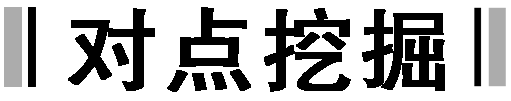 阅读下面的文字，完成1～4题。
翠湖心影
汪曾祺
①有一个姑娘，牙长得好。有人问她：“姑娘，你多大了？”“十七。”“住在哪里？”“翠湖西。”“爱吃什么？”“辣子鸡。”过了两天，姑娘摔了一跤，磕掉了门牙。有人问她：“姑娘多大了？”“十五。”“住在哪里？”“翠湖。”“爱吃什么？”“麻婆豆腐。”
②这是我在四十四年前听到的一个笑话。当时觉得很无聊(是在一个座谈会上听一个本地才子说的)，现在想起来觉得很亲切。
③昆明和翠湖分不开。很多城市都有湖，然而这些湖和城的关系都还不是那样密切。似乎把这些湖挪开，城市也还是城市。翠湖可不能挪开。没有翠湖，昆明就不成其为昆明了。翠湖在城里，而且几乎就挨着市中心。城中有湖，这在中国，在世界上，都是不多的。说某某湖是某某城的眼睛，这是一个俗得不能再俗的比喻了。然而说到翠湖，这个比喻还是躲不开。只能说：翠湖是昆明的眼睛。
④翠湖是一片湖，同时也是一条路。湖之中，有一条很整齐的贯通南北的大路。昆明人特意来游翠湖的也有，不多。多数人只是从这里穿过。翠湖中游人少而行人多。但是行人到了翠湖，也就成了游人了。从喧嚣扰攘的闹市和刻板枯燥的机关里，匆匆忙忙地走过来，一进了翠湖，即刻就会觉得浑身轻松下来；生活的重压、柴米油盐、委屈烦恼，就会冲淡一些。人们不知不觉地放慢了脚步，甚至可以停下来，在路边的石凳上坐一坐，抽一支烟，四边看看。即使仍在匆忙地赶路，人在湖光树影中，精神也很不一样了。翠湖每天每日，给了昆明人多少浮世的安慰和精神的疗养啊。因此，昆明人——包括外来的游子，对翠湖充满感激。翠湖这个名字起得好！湖不大，也不小，正合适。小了，不够一游；太大了，游起来怪累。湖的周围和湖中都有堤。堤边密密地栽着树。树都很高大。主要的是垂柳。“秋尽江南草未凋”，昆明的树好像到了冬天也还是绿的。湖水极清，常年盈满。我在昆明住了七年，没有看见过翠湖干得见了底。翠湖的水不深。浅处没膝，深处也不过齐腰。翠湖不种荷花，但是有许多水浮莲。肥厚碧绿的猪耳状的叶子，开着一望无际的粉紫色的蝶形的花，很热闹。我是在翠湖才认识这种水生植物的。我以后也再也没看到过这样大片大片的水浮莲。湖中多红鱼，很大，都有一尺多长。这些鱼已经习惯于人声脚步，见人不惊，整天只是安安静静地，悠然地浮沉游动着。有时夜晚从湖中大路上过，会忽然拨剌一声，从湖心跃起一条极大的大鱼，吓你一跳。湖水、柳树、粉紫色的水浮莲、红鱼，共同组成一个印象：翠。
⑤一九三九年的夏天，我到昆明来考大学，寄住在同济中学的宿舍里，几乎每天都要到翠湖。学校已经发了榜，还没有开学，我们除了骑马到黑龙潭、金殿，坐船到大观楼，就是到翠湖图书馆去看书。这是我这一生去过次数最多的一个图书馆，也是印象极佳的一个图书馆。图书馆不大，形制有一点像一个道观。非常安静整洁。有一个侧院，院里种了好多盆白茶花。这些白茶花有时整天没有一个人来看它，就只是安安静静地欣然地开着。图书馆的管理员是一个妙人。他没有准确的上下班时间。有时我们去得早了，他还没有来，门没有开，我们就在外面等着。他来了，谁也不理，开了门，走进阅览室，把壁上一个不走的挂钟的时针“喀拉拉”一拨，拨到八点，这就上班了，开始借书。这个小图书馆藏书似不少，而且有些善本。我们想看的书大都能够借到。过了两三个小时，这位干瘦而沉默的有点像陈老莲画出来的古典的图书管理员站起来，把壁上不走的挂钟的时针“喀拉拉”一拨，拨到十二点：下班！我们对他这种以意为之的计时方法完全没有意见。因为我们没有一定要看完的书,到这里来只是享受一点安静。我们的看书,是没有目的的,从《南诏国志》到福尔摩斯,逮什么看什么。
⑥路东伸进湖水，有一个半岛。半岛上有一个两层的楼阁。阁上是个茶馆。茶馆的地势很好，四面有窗，入目都是湖水。夏天，在阁子上喝茶，很凉快。茶馆卖盖碗茶，还卖炒葵花子、南瓜子、花生米，都装在一个白铁敲成的方碟子里，昆明的茶馆计账的方法有点特别：瓜子、花生，都是一个价钱，按碟算。喝完了茶，“收茶钱！”堂倌走过来，数一数碟子，就报出个钱数。我们的同学有时临窗饮茶，嗑完一碟瓜子，随手把铁皮碟往外一扔，“pia——”，碟子就落进了水里。堂倌算账，还是照碟算。这些堂倌们晚上清点时，自然会发现碟子少了，并且也一定会知道这些碟子上哪里去了。但是从来没有一次收茶钱时因此和顾客吵起来过，并且在提着大铜壶用“凤凰三点头”手法为客人续水时也从不拿眼睛“贼”着客人。把瓜子碟扔进水里，自然是不大道德。不过堂倌不那么斤斤计较的风度却是很可佩服的。
⑦除了到昆明图书馆看书，喝茶，我们更多的时候是到翠湖去“穷遛”。这“穷遛”有两层意思，一是不名一钱地遛，一是无穷无尽地遛。“园日涉以成趣”，我们遛翠湖没有个够的时候。尤其是晚上，踏着斑驳的月光树影，可以在湖里一遛遛好几圈。一面走，一面海阔天空，高谈阔论。我们那时都是二十岁上下的人，似乎有很多话要说，可说，我们都说了些什么呢？我现在一句都记不得了！
⑧我是一九四六年离开昆明的。一别翠湖，已经三十八年了，时间过得真快！
⑨我是很想念翠湖的。
⑩前几年，听说因为搞什么“建设”，挖断了水脉，翠湖没有水了。我听了，觉得怅然，而且，愤怒了。这是怎么搞的！谁搞的？翠湖会成了什么样子呢？那些树呢？那些水浮莲呢？那些鱼呢？
⑪最近听说，翠湖又有水了，我高兴！我当然会想到这是三中全会带来的好处。这是拨乱反正。
⑫但是我又听说，翠湖现在很热闹，经常举办“蛇展”什么的，我又有点担心。这又会成了什么样子呢？我不反对翠湖游人多，甚至可以有游艇，甚至可以设立摊篷卖破酥包子、焖鸡米线、冰淇凌、雪糕，但是最好不要搞“蛇展”。我希望还我一个明爽安静的翠湖。我想这也是很多昆明人的希望。
一九八四年五月九日
1.试探究作者在文中对翠湖所要表达的思想感情。
	答案　①对翠湖美丽景色的赞美。②对翠湖充满感激之情。③离别后对翠湖的想念之情。④为翠湖的变化牵肠挂肚，拥有复杂的思想感情，或怅然，或愤怒，或高兴，或担心。⑤日寇侵华之际，作者来到昆明，来到翠湖，作者写此文也充分表达了对祖国美丽山河的赞美之情。
2.阅读文章最后一段，结合全文说说作者对翠湖的变化持怎样的观点和态度。
	答案　(示例)作者对在翠湖举办迎合猎奇心理的、庸俗的、与翠湖的气质相冲突的“蛇展”表示出忧虑，担心翠湖会失去宁静与和谐，对这种短视与浅薄的行为，提出委婉的批评，同时作者并不拒绝与市民生活、当地风俗紧密联系，与翠湖的气质相得益彰的热闹。作者希望翠湖能恢复以往的明爽安静，继续为昆明人民服务。
3.文中说：“湖水、柳树、粉紫色的水浮莲、红鱼，共同组成一个印象：翠。”“我希望还我一个明爽安静的翠湖。我想这也是很多昆明人的希望。”请结合本文和下面的材料，谈谈人们对翠湖的希望。
	①这里除了有独一无二的美景之外，游客也能感受到非常浓郁的文化氛围，因为中国著名的云南大学就在这里，这里还是当年沈从文、朱自清、吴宓等喝茶淘书、谈今说古的地方。
(摘自百度中的“云南昆明翠湖”简介)
	②因其八面水翠，四季竹翠，春夏柳翠，故称翠湖。希望加以保护。
(赵敖《翠湖生态环境及水质调研》)
答案　人们希望翠湖永远美丽、翠绿。①作者希望还翠湖以“明爽安静”，是从环境、人文等方面来写的，表明他十分在乎翠湖现状是否依旧美丽、翠绿。②摘自百度的“云南昆明翠湖”简介强调翠湖文化含量高，不仅仅是物质文化(“美景”)，也是精神文化(“文化氛围”)，对大家爱护文化寄予希望。③赵敖希望翠湖名副其实，并提出要对其加以保护的建议。
4.文章以“翠湖心影”为题，记叙了翠湖在作者心中留下的诸多美好回忆。请结合文本选择两个方面来具体谈谈你所理解的“心影”。
	答案　①翠湖的美让作者难以忘怀。翠湖的树多且高大,湖水清浅且常年盈满,粉紫色的水浮莲热闹地开放，红鱼自由地游弋；一切都是那么地和谐，明爽安静。②翠湖给人们带来浮世的安慰和精神的疗养。生活在喧嚣扰攘与刻板枯燥中的人匆匆走进翠湖就会感到轻松，不由自主地放慢脚步，从生活的重压中暂时逃脱出来，享受翠湖的湖光树影。③翠湖让作者享受到了读书的快乐。翠湖图书馆的藏书很丰富，凡是作者想看的书，大多都能借到；在翠湖读书可以没有目的，不计时间，没有外界的干扰，安安静静地享受读书的快乐。④翠湖使作者领略到昆明人的大度。对于有些客人偷偷扔掉瓜子碟的行为，堂倌未必不清楚，但却从不为此斤斤计较；堂倌的大度让作者佩服之余也能感到一份人与人之间的温馨与包容。⑤翠湖承载着作者年轻时的梦想。对于生活在抗战期间、囊中羞涩的作者而言，翠湖是包容的；翠湖的每一个角落，都留下了作者年青的足迹、青春的梦想。⑥翠湖一直萦绕在作者心头。即便是分别三十八年后，作者对翠湖的想念也从未停止；作者回忆翠湖的过去，更关注翠湖的现在，为翠湖而喜，为翠湖而忧。
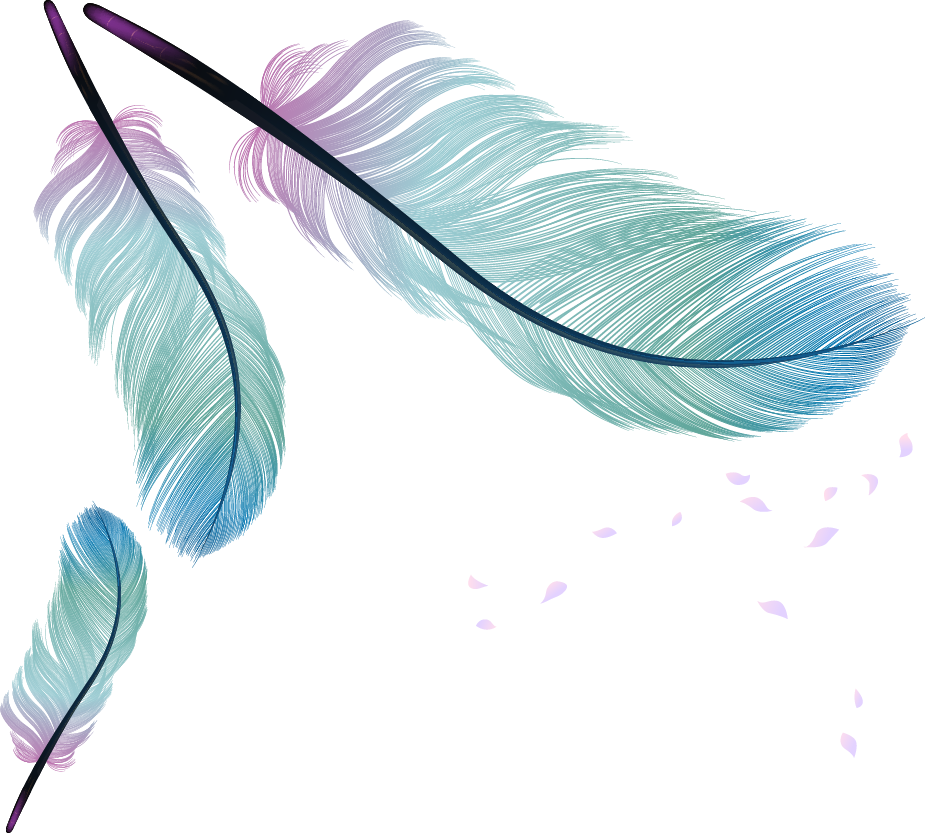